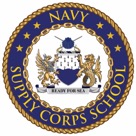 What it Takes to be Creative
15
[Speaker Notes: “First, let’s focus on self. What are enablers that encourage your creativity as an individual. Later, you will view this from how you as a leader encourage creativity in your work unit.”
“Rate each 1-5: 1 strongly disagree; 3 in the middle; 5 strongly agree.”
“Now add up your scores. 60-70 points, you work in an environment that highly enables creativity. 40-59, pretty good environment. Less than that, not so good.”]
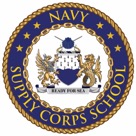 What Stops Creativity?
16
[Speaker Notes: “Rate each 1-5: 1 strongly disagree; 3 in the middle; 5 strongly agree.”
“Now add up your scores. 60-70 points, you work in an environment with a lot of barriers to creativity. 40-59, some barriers. Less than that, not so bad.”]
Creating a Culture of Creativity & Innovation
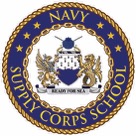 24
[Speaker Notes: “Please complete the Creative Enablers activity. This time, answer from your role as a leader.” 
“Rate each 1-5: 1 strongly disagree; 3 in the middle; 5 strongly agree.”]